Spread of Islam & Muslim Culture
World History 6c
Reading Quiz, 140-144
What is the word that Muslims use that means “holy war.”
What European country stopped the advance of Muslims into Europe at the Battle of Tours?
What are Muslim places of worship called?
T or F:  The Muslims spread their faith through non-violent means.
What are the two basic groups of Muslims?
Spread of Islam
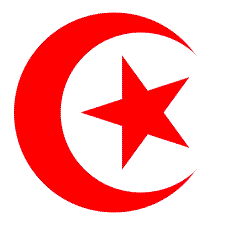 Three basic stages of expansion:
Muhammad—southern half of Arabian peninsula (622-632)
First Four Caliphs—all of Arabian peninsula, Middle East, Persia, Egypt (633-661)
Umayyad Caliphs—East into India, and west across north Africa and Spain (661-732)
Spread of Islam
[Speaker Notes: Add map to show the spread of Islam from Muhammad until 750.]
Reasons for Islam Expansion
Desire for fertile land
Weakness of surrounding powers
Zeal to spread the “true faith”
Sunni vs. Shiite
There are two basic groups of Muslims:  Sunni and Shiite
The basic disagreement between these groups has to do with who was the true successor of Muhammad
Sunni vs. Shiite
[Speaker Notes: Add map of the world with highlighting areas predominantly Sunni, Shi’a or Ibadi.]
Muslim Culture
Medicine
Learned a lot from the Greeks
Were advanced beyond Romans and Europeans
Mathematics
Borrowed many concepts from India
Developed  decimal system and algebra
Architecture
Used advanced design in their mosques